ТАШКЕНТСКИЙ ПЕДИАТРИЧЕСКИЙ МЕДИЦИНСКИЙ ИНСТИТУТ
Кафедра Госпитальной детской хирургии
VI-курс
Тема №1. клиника, диагностика и Дифференциальная диагностика атипичных И ОСЛОЖНЕННЫХ ФОРМ острого аппендицита у детей
Область знаний                     - 510000    - «Здравоохранение»
Направление образования   -  5510200 - «Педиатрическое дело»
Исполнитель: асс.Хуррамов Ф.М.
Ташкент - 2020
изучения клинической, лабораторной и инструментальной диагностики острого аппендицита, в том числе при атипичном расположении червеобразного отростка. 

усвоения алгоритма тактики и основных принципов хирургического лечения острого аппендицита, а также принципов ведения послеоперационного периода. 

применения методов физикального, лабораторного и инструментального исследования пациентов с различными вариантами клинического течения острого аппендицита.
Научить студентов методам физикального обследования, диагностике, основным лабораторным и инструментальным приемам исследования, выбору лечебной тактики у больных детей с подозрением на острый аппендицит и ее осложнений.
ЗАДАЧИ ЗАНЯТИЯ:
ЦЕЛЬ ЗАНЯТИЯ:
ПЛАН ЗАНЯТИЯ:
1
2
3
4
5
Аппендикс, lat. appendix vermiformis – червеобразный отросток, 5-7 см в длину (иногда 20 см), 1 см в диаметре, слепо заканчивающейся, трубкообразной формы.
Аппендицит – термин с окончанием на (-ит). В медицине такое окончание используется для обозначения воспаления, в данном случае воспаление аппендикса.
ОПРЕДЕЛЕНИЕ
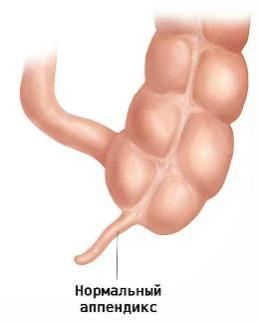 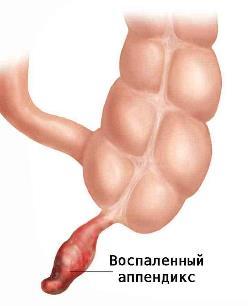 1
2
СТАТИСТИКА (по ВОЗ, 2015 г)
Частота 1/150-200 чел.
В последнее время чаще тяжелые формы
Чаще женщины (1:1,5 раза)
Чаще в 20-40 лет (у детей 5-12 лет)
Чаще жители города
Чаще люди, употребляющие мясо
В последнее время летальность не снижается (0,1-0,6 %).
Составляет 25-30 % всех хирургических больных
50-60 % всех экстренных хирургических больных
ТЕОРИИ ЭТИОПАТОГЕНЕЗА ОСТРОГО АППЕНДИЦИТА
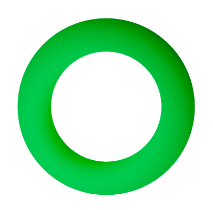 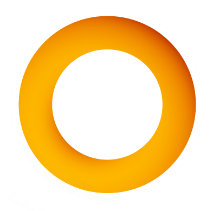 Ашофф - инфекционная (первичный аффект).
Риккер - ангионевроз (нарушения в сосудах).
4
1
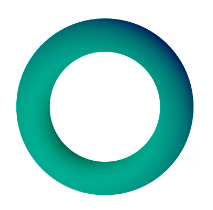 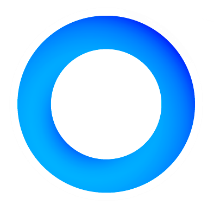 Еланский - аллургическая теория  (особ.  белк. пища -> сенсибилизация -> разрешающая доза -> иммунный ответ).
Рейндорф - глисты, инородные тела, каловые камни.
5
2
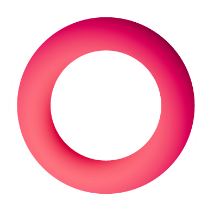 Дьелофуа - застой , перегибы -> нарушение оттока.
3
КЛАССИФИКАЦИЯ (В.И.Колесов, 1972)
ГАНГРЕНОЗНЫЙ  АППЕНДИЦИТ
ПОВЕРХНОСТНЫЙ (ПРОСТОЙ)  АППЕНДИЦИТ
ФЛЕГМОНОЗНЫЙ  АППЕНДИЦИТ
Выделяют следующие формы острого аппендицита:
Слабо выраженный (аппендикулярная колика);
Простой (поверхностный или катаральный);
Деструктивный: 
           а) флегмонозный, 
           б) гангренозный, 
           в) перфоративный;
4.     Осложненный: 
      а) аппендикулярный инфильтрат (хорошо отграниченный, прогрессирующий),  
      б) аппендикулярный абсцесс, 
      в) гнойный перитонит, 
      г) прочие осложнения острого  аппендицита (сепсис, пилефлебит и др.).
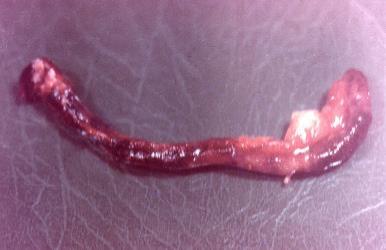 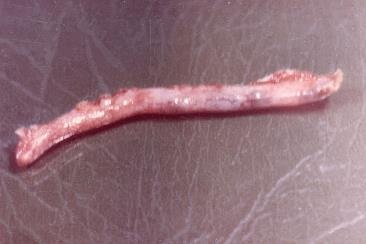 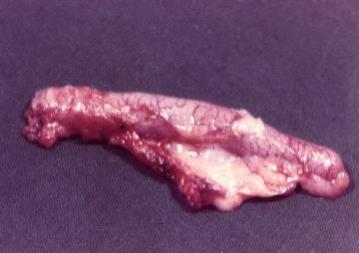 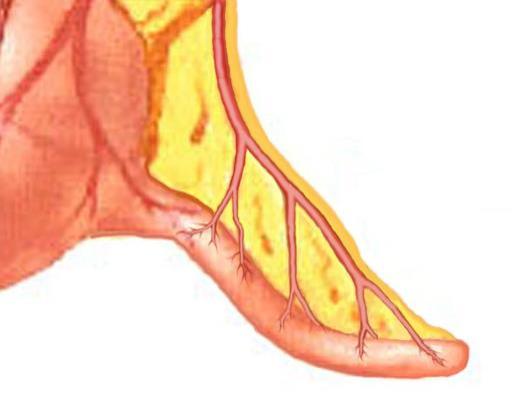 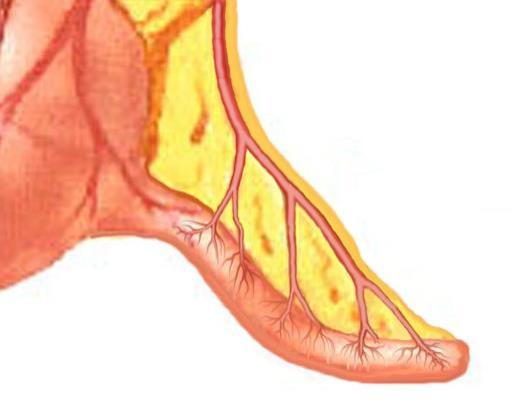 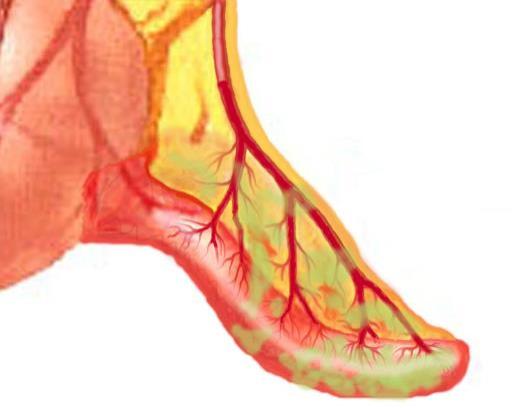 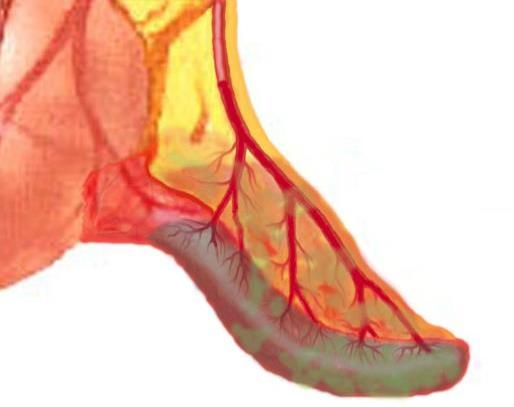 АТИПИЧНЫЕ ФОРМЫ ОСТРОГО АППЕНДИЦИТА
Атипичные формы развития острого аппендицита встречаются у 20-30% больных. Атипизм клинической картины объясняют многообразием вариантов рас­положения червеобразного отростка в животе, а также возрастными и фи­зиологическими вариантами индивидуальной реактивности организма, на­личием или отсутствием признаков системной реакции организма на воспа­ление.
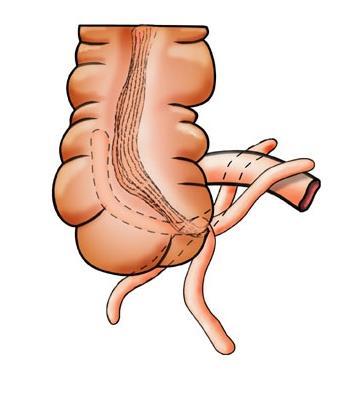 Варианты положения червеобразного отростка по отношению к слепой кишке:

Ретроцекальное 	(50-60%);                         
Низкое или тазовое 	(15-20%);  
Медиальное 	(8-10%);
Подпеченочное 	(2-5%);
Левостороннее 	(редко).
КЛИНИКА ОСТРОГО АППЕНДИЦИТА
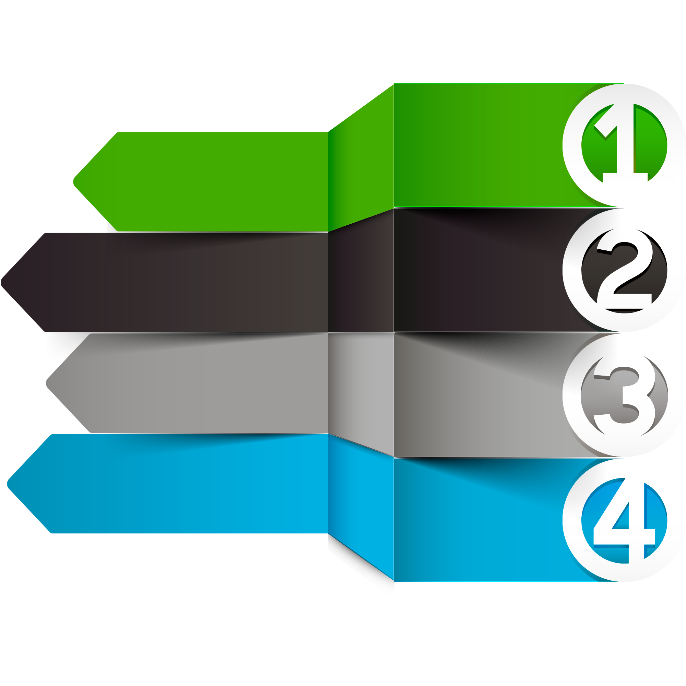 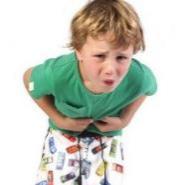 Болевой синдром
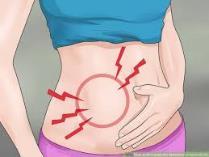 Перитонеальный
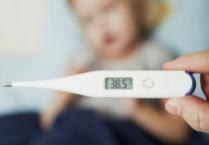 Воспалительный
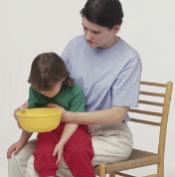 Диспептический
КЛИНИКА
Боль (перемещается в правую подвздошную область, чаще постоянная), тошнота, сухость во рту, ухудшение аппетита, недомогание, лихорадка, озноб, нарушение стула (нехарактерно).
Симптомы интоксикации
субфебрилитет (37-380 С), 
 умеренная тахикардия (90-96  уд/мин), 
 лейкоцитоз умеренный (от 9 до 20)х109/л.
Триада Дьелафуа:
Боль
 Локальная болезненность
 Локальное напряжение мышц
Ретроцекальный аппендицит.
Самым частым вариантом атипических форм является ретроцекальный аппендицит (50-60 %). В этом случае отросток может тесно предлежать к правой почке, мочеточнику, поясничным мышцам. Заболевание начинается обычно с боли в эпигастрии или в правой половине живота. Если происходит ее миграция, то она локализуется в правой боковой или поясничной области.

Острый ретроцекальный аппендицит начинает развиваться с болевых ощущений. Если возник аппендицит, какие симптомы нужно знать:

На фоне боли у пациента отмечается тошнота, рвота.
Иррадиация (распространение) боли возможна в бедро, половые органы, поясничную область.
Интенсивность боли слабая или средняя.
Болевой синдром затихает на 2-3 сутки. Уменьшение боли объясняется появлением воспалительного очага, образованным брюшиной. При этом в процесс вовлекается забрюшинное пространство, где расположены почки.

Во время физикального осмотра отмечается слабая или средняя болезненность в нижнем квадранте живота справа. Признаков раздражения брюшины нет. Живот при прощупывании мягкий, задействован в акте дыхания. Возможно напряжение боковой стенки живота.

Дифференциальная диагностика: пороки развития органов мочевыделительной системы, почечная колика, мочекаменная болезнь.
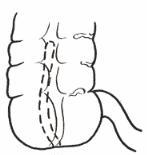 Тазовый аппендицит
Воспаление червеобразного отростка, расположенного в малом тазу, сопровождается болями в низу живота, в нижнем отделе правой подвздошной области или над лобком. Нередко боли иррадиируют по ходу мочеиспускательного канала или в яичко, правую половую губу, прямую кишку. 

Дизурические явления, появляющиеся при этом, могут выражаться в частых болезненных мочеиспусканиях. Дети иногда боятся мочиться, а растянутый мочевой пузырь ещё больше усиливает боли в животе. Воспаление низко расположенного червеобразного отростка нередко сопровождается частым жидким стулом с примесью слизи и крови. 

При тазовом расположении червеобразного отростка могут длительно отсутствовать болезненность при пальпации и напряжение мыши передней брюшной стенки или эти симптомы умеренно выражены в нижних отделах живота над лобком. Большую помощь для диагностики оказывает ректальное пальцевое исследование, при котором можно обнаружить резко болезненное нависание или инфильтрат справа. Слизистая оболочка прямой кишки рыхлая, отечная, легкоранимая, особенно у правого свода.

При этой форме аппендицита в анализах мочи нередко выявляются лейкоциты, эритроциты и плоский эпителий, появляющиеся вследствие перехода воспаления на мочевой пузырь. В копрограмме находят большое количество слизи, лейкоцитов, эритроциты.

Дифференциальная диагностика: острый и хронический цистит, аденексит, дизентерия
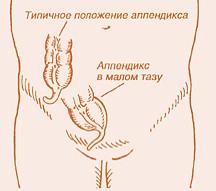 Подпеченочный аппендицит.
При подпеченочном варианте острого аппендицита (2-5% атипичных форм) боль, первоначально появившаяся в подложечной области, перемещается затем в правое подреберье, обычно локализуясь латеральнее проекции желчного пузыря - по переднеподмышечной линии. 

Пальпация этой области позволяет установить напряжение широких мышц живота, симптомы раздражения брюшины, иррадиацию боли в подложечную область.

Симптомы Ситковского, Раздольского, Ровсинга бывают положительными. Верифицировать высокое расположение купола слепой кишки можно при обзорной рентгеноскопии органов брюшной полости. Полезную информацию может дать УЗИ.

Дифференциальная диагностика: острый холецистит, вирусный гепатит, гастрит, панкреатит.
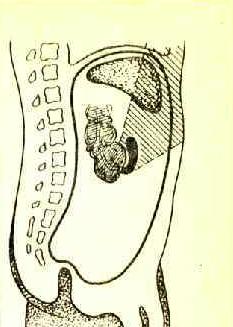 Медиальный аппендицит
Медиальное расположение отростка встречается у 8-10% больных с атипичными формами аппендицита. При этом отросток смещен к средней линии и располагается близко к корню брыжейки тонкой кишки.

Именно поэтому аппендицит при срединном расположении органа характеризуется бурным развитием клинических симптомов. Боль в животе вначале носит разлитой характер, но затем локализуется в области пупка или правом нижнем квадранте живота, сопровождаясь многократной рвотой и высокой лихорадкой.

Локальная болезненность, напряжение мышц живота и симптом Щеткина-Блюмберга наиболее ярко выражены около пупка и справа от него. Вследствие рефлекторного раздражения корня брыжейки рано возникает и быстро нарастает вздутие живота из-за пареза кишечника. На фоне увеличивающейся дегидратации появляется лихорадка.

Дифференциальная диагностика: кишечный иерсиноз, болезнь Шейнлена-Геноха, острая кишечная инфекция, глистная инвазия, острый мезаденит, аденовирусная инфекция
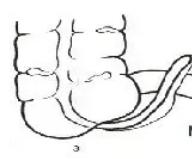 Левосторонний аппендицит
Левостороннее расположение отростка может быть обусловлено наличием подвижной брыжейки слепой кишки, обшей брыжейки, чрезмерно длинным червеобразным отростком или обратным расположением внутренних органов. 

Клинические проявления заболевания подобны таковым при правостороннем расположении червеобразного отростка, но локализация болей в левой половине живота отвлекает мысль врача от диагноза «острый аппендицит». Даже при присоединении перитонеальных явлений редко думают о перитоните аппендикулярного происхождения. 

Если известно, что у ребенка имеется обратное расположение внутренних органов, диагностика менее затруднена.
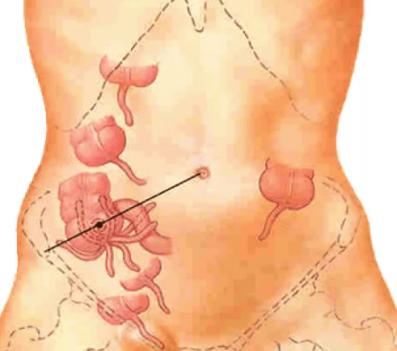 АППЕНДИКУЛЯРНЫЕ СИМПТОМЫ:
Кохера - боль начинается в подложечной,  затем  переходит  в пр. подвзд. обл.

Воскресенского - появление боли в правой подвздошной области при быстром проведении ладонью через натянутую поверх живота  рубашку.

Ровзинга - при толчкообразных слева боль появляется справа.

Ситковского  -  лежа  на левом боку,  боль появляется справа.

Бартомье-Михельсона  -  положение  на  левом боку;  боль при пальпации правой подвздошной области.

Образцова - боль в правой подвздошной области при поднимании больным выпрямленной правой ноги.

Раздольского - болезненность в правой подвздошной области при перкуссии молоточком или пальцем.
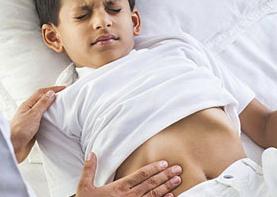 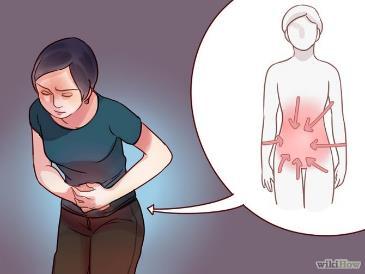 СИМПТОМЫ ПЕРФОРАТИВНОГО АППЕНДИЦИТА
Деструктивные формы начинают проявляться в аппендиксе приблизительно на 3 день после воспаления. Это может окончиться расплавлением стенок и перфорацией. В конечном итоге это заканчивается перитонитом.
Перфорацию можно опознать по следующим симптомам: 
Боль ощущается во всех областях живота; 
Тахикардия; 
Повышенное беспокойство; 
Нездоровый землистый цвет кожи; 
Черты лица приобретают заостренный характер; 
Высокая температура тела; 
Задержка стула.
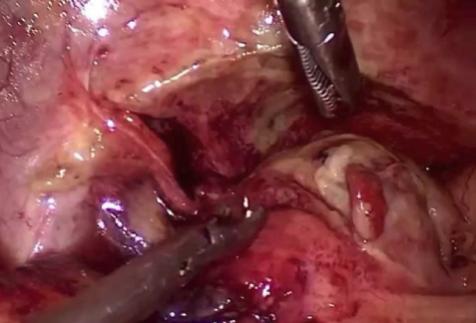 Гангренозно-перфоративная форма острого аппендицита
Лабораторная и инструментальная диагностика
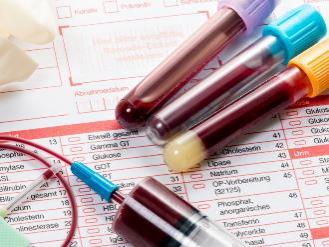 В общем анализе крови определяется лейкоцитоз 11-15х10*9 /л и сдвиг лейкоцитарной формулы влево. 
Исследование общего анализа мочи может выявлять реактивную лейкоцитурию, гематурию, альбуминурию.
Обзорная рентгенография органов брюшной полости для дифференциальной диагностики;
Ультразвуковое исследование;
Диагностическая лапароскопия.
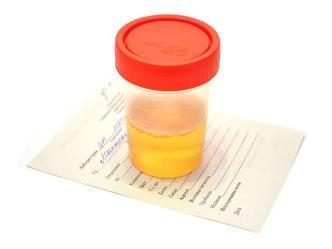 УЛЬТРАСОНОГРАММА ЖИВОТА ПРИ ОСТРОМ  АППЕНДИЦИТЕ
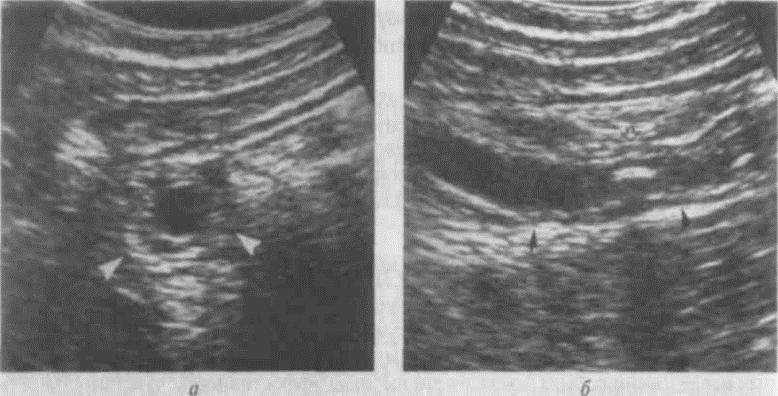 УЗИ червеобразного отростка: а – (поперечный скан) в центре утолщенный аппендикс; б – (косой скан) продольный срез утолщенного аппендикса с каловым камнем в центре и акустической дорожкой.
ОСЛОЖНЕНИЯ АППЕНДИЦИТА
Осложнения при аппендиците формируются под воздействием разных факторов. Многие из нижеперечисленных последствий могут развиваться в организме человека как в дооперационный период, так и после проведения оперативного вмешательства.

Дооперационные осложнения формируются от продолжительного течения болезни без лечения. Изредка патологические изменения червеобразного отростка могут возникать из-за неправильно подобранной лечебной тактики. На основе аппендицита в организме больного могут сформироваться такие опасные патологии – аппендикулярный инфильтрат, абсцесс, флегмона забрюшинной клетчатки, пилефлебит и перитонит.

А послеоперационные осложнения характеризуются по клинико-анатомическому признаку. Они могут проявляться спустя несколько недель после проведения хирургического лечения. В эту группу входят последствия, которые связаны с послеоперационными повреждениями и патологиями соседних органов.
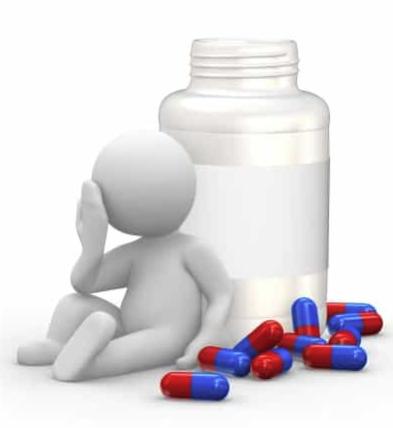 ОСЛОЖНЕНИЯ АППЕНДИЦИТА
Наиболее часто клиницисты диагностируют осложнения в таких случаях:
позднее обращение за медицинской помощью;
несвоевременное установление диагноза;
ошибки в проведении операции;
несоблюдение рекомендаций врача в послеоперационном периоде;
развитие хронических или острых болезней соседних органов.
Осложнения после операции подразделяются на:

ранние – могут образоваться в течение двух недель после операции. К ним относят расхождение краев раны, перитонит, кровотечения и патологические изменения со стороны ближних органов;
поздние – спустя две недели после хирургического лечения могут образовываться свищи раны, нагноение, абсцессы, инфильтраты, келоидные рубцы, кишечная непроходимость, спайки в брюшной полости.
Абсцессы брюшной полости
Поддиафрагмальный
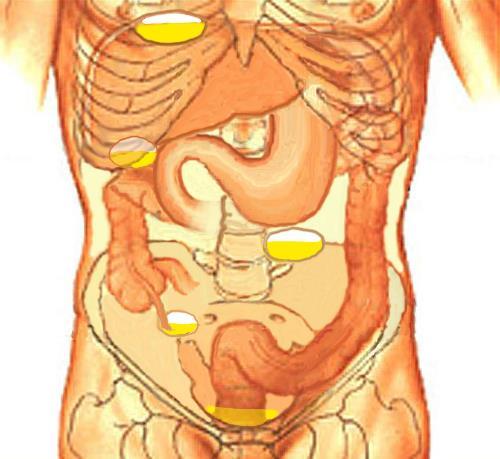 Подпеченочный
Межкишечный
Периаппендикулярный
Тазовый
(Дуглас-абсцесс)
Аппендикулярный инфильтрат
без абсцедирования
абсцедирующий
Аппендикулярный инфильтрат
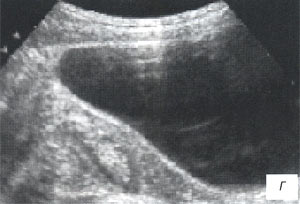 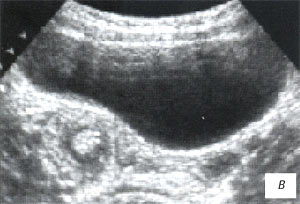 Аппендикулярный инфильтрат при тазовом расположении отростка у ребенка 3 лет. Давность заболевания - не менее 5 суток. Стенки отростка гиперемированы, контуры его прослеживаются достоверно
Аппендикулярный абсцесс
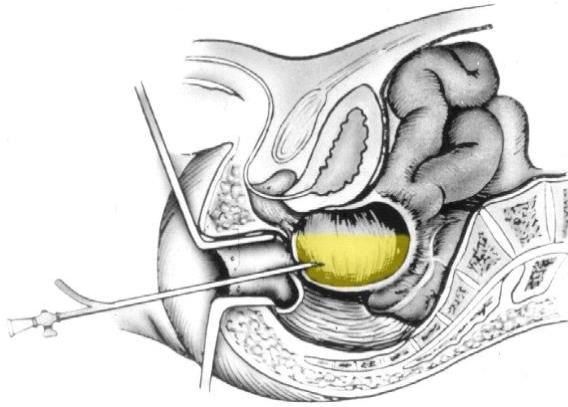 Вскрытие абсцесса прямокишечно-пузырного (Дугласого) пространства.
На догоспитальном этапе запрещается:
При подозрении на возникновение острого аппендицита противопоказано:

применять местное тепло /грелки/ на область живота;
вводить болеутоляющие средства;
давать больным слабительное;
применять клизмы.
Лечение аппендицита – 
только хирургическое
Оперативные доступы
по Мак-Бурнею (наиболее часто применяется)
Шпренгеля
параректальный по Леннандеру
срединная лапаротомия
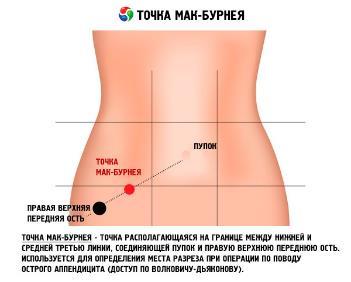 ЭТАПЫ АППЕНДЭКТОМИИ
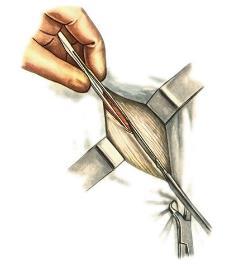 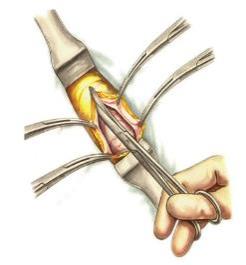 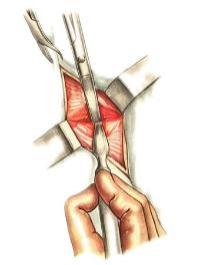 Разрез и вскрытия брюшной полости
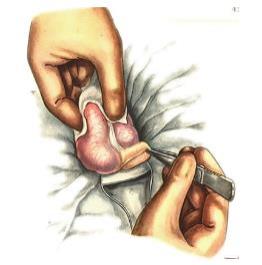 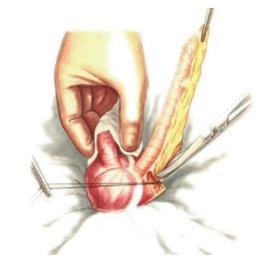 Купол слепой кишки с червеобразным отростком выведен в рану
Брыжейка отростка по частям прошивается, перевязывается и пересекается
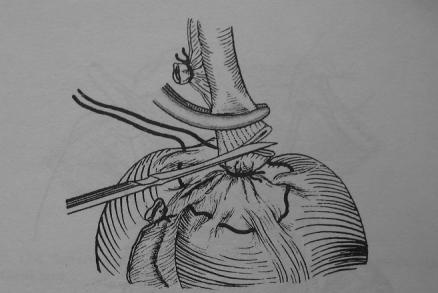 Удаление червеобразного отростка (собственно аппендэктомия)
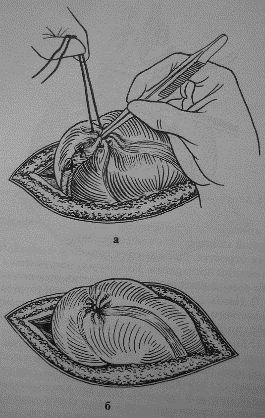 Погружение культи отростка в кисетный шов
Погружение культи отростка в Z- образный шов
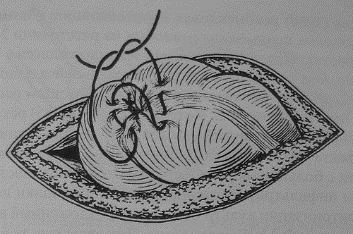 Лапароскопическая аппендэктомия (1982, K.Semm)
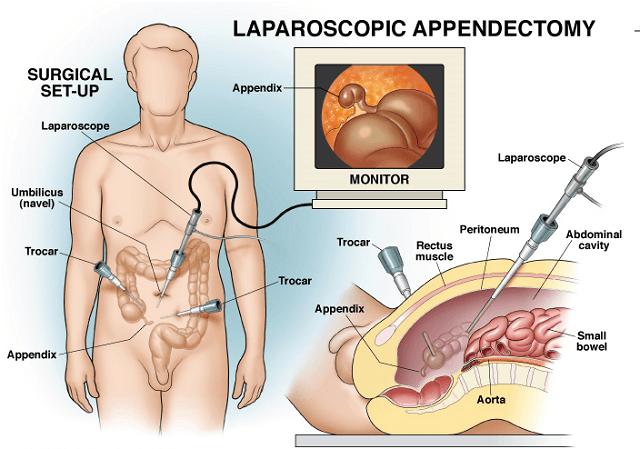 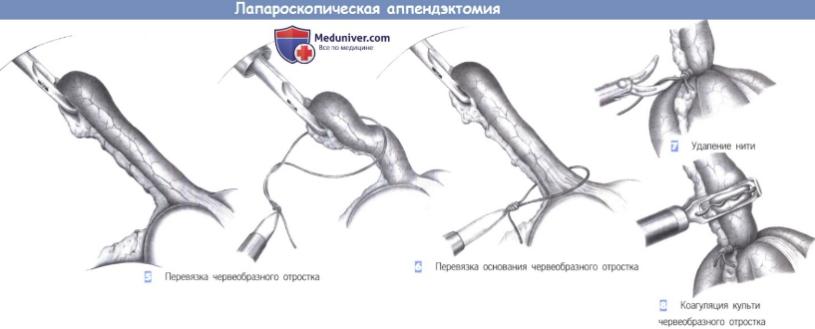 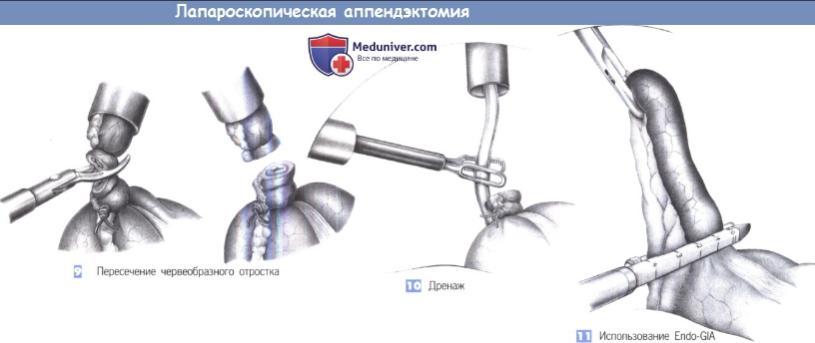 Осложнения после операции
Нагноение раны; 
Абсцесс брюшной полости; 
Перитонит; 
Острая кишечная непроходимость; 
Кишечные свищи.
Профилактика осложнений острого аппендицита заключается в:
своевременном и правильном распознавании острого  аппендицита; 
раннем оперативном вмешательстве с адекватным анестезиологическим пособием; 
рациональном послеоперационном ведении больных.
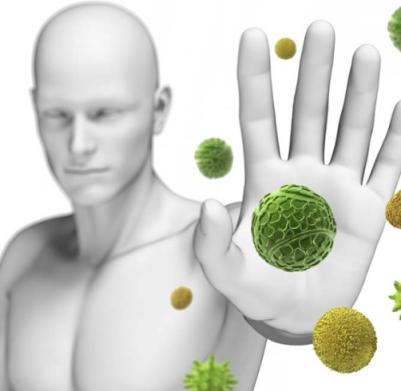 ПРАКТИЧЕСКИЕ НАВЫКИ ПО ТЕМЕ
ОПРЕДЕЛЕНИЕ АППЕНДИКУЛЯРНЫХ СИМПТОМОВ:
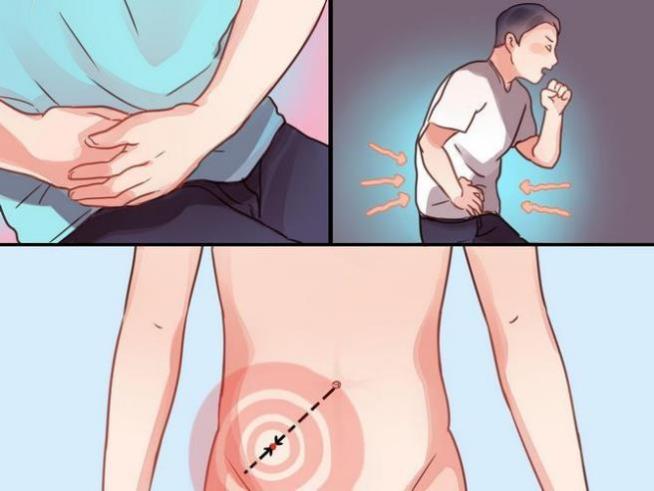 Симптом Филатова – локальная болезненность в правом подвздошном области
ОПРЕДЕЛЕНИЕ АППЕНДИКУЛЯРНЫХ СИМПТОМОВ:
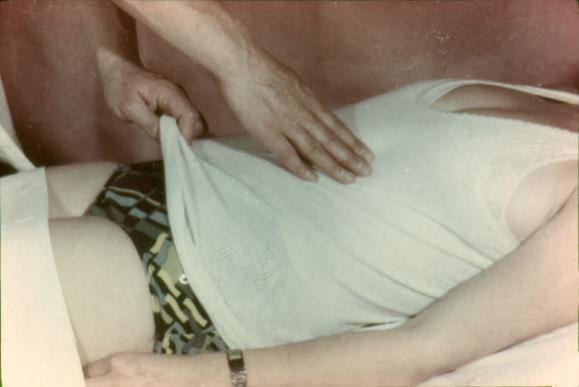 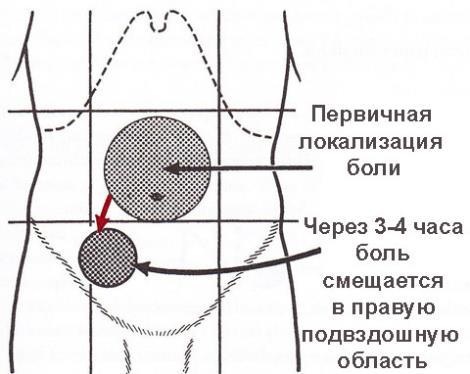 Симптом Кохера - боль начинается в подложечной,  затем  переходит  в пр. подвзд. обл.
Симптом Воскресенского - появление боли в правой подвздошной области при быстром проведении ладонью через натянутую поверх живота  рубашку.
ОПРЕДЕЛЕНИЕ АППЕНДИКУЛЯРНЫХ СИМПТОМОВ:
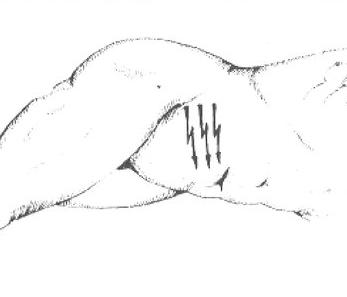 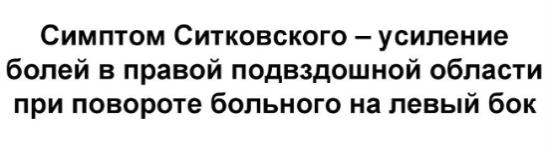 ОПРЕДЕЛЕНИЕ АППЕНДИКУЛЯРНЫХ СИМПТОМОВ:
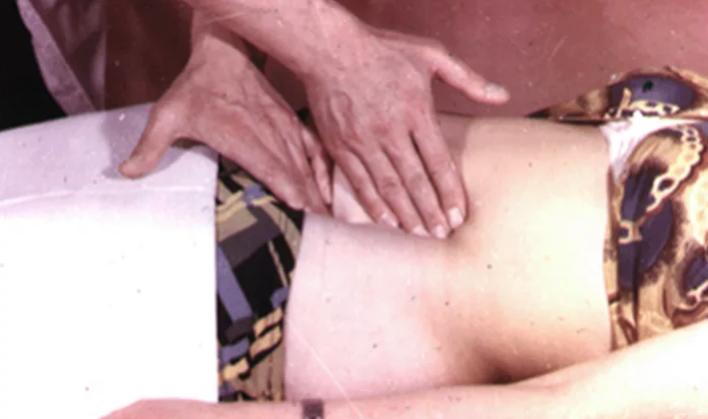 Симптом Ровзинга - боли в правой подвздошной области при толчкообразных пальпаторных движениях в левой подвздошной области.
ОПРЕДЕЛЕНИЕ АППЕНДИКУЛЯРНЫХ СИМПТОМОВ:
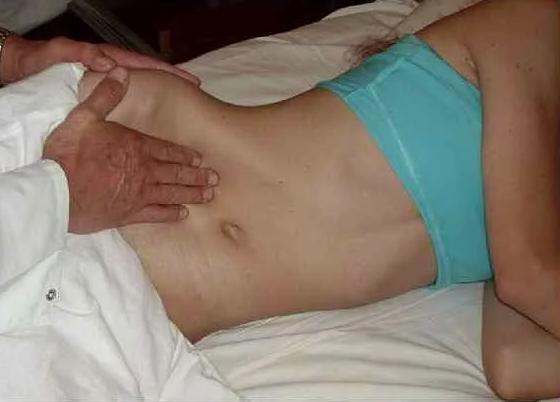 Симптом Бартомье-Михельсона  -  положение  на  левом боку;  боль при пальпации правой подвздошной области.
ОПРЕДЕЛЕНИЕ АППЕНДИКУЛЯРНЫХ СИМПТОМОВ:
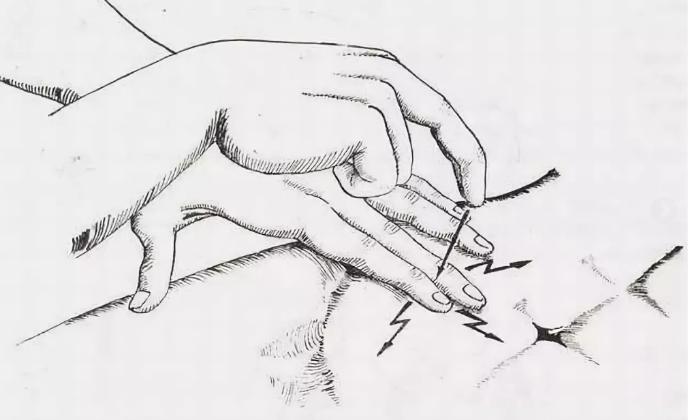 Симптом Раздольского - болезненность в правой подвздошной области при перкуссии молоточком или пальцем.
ОПРЕДЕЛЕНИЕ АППЕНДИКУЛЯРНЫХ СИМПТОМОВ:
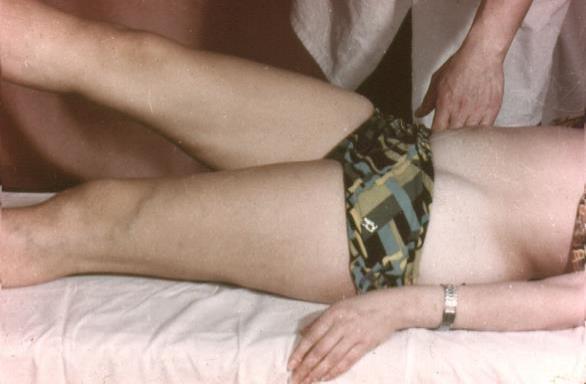 Симптом Образцова - боль в правой подвздошной области при поднимании больным выпрямленной правой ноги.
ОПРЕДЕЛЕНИЕ АППЕНДИКУЛЯРНЫХ СИМПТОМОВ:
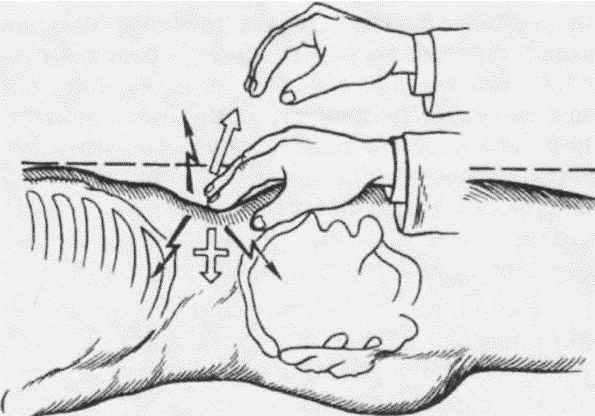 Симптом Щеткина-Блюмберга – симптом раздражения брюшины, является положительным, если при надавливании на живот возникает боль, которая резко усиливается при отдергивании руки пальпирующего. Считается одним из важнейших симптомов в экстренной хирургии.
Контрольные вопросы по теме:
В каком возрасте наибольшая заболеваемость острым аппендицитом?
Назовите ведущий симптом при остром аппендиците.
Назовите атипичные формы острого аппендицита.
С какими заболеваниями дифференцируется тазовый аппендицит?
С какими заболеваниями дифференцируется медиальный аппендицит?
С какими заболеваниями дифференцируется подпечёночный аппендицит?
С какими заболеваниями дифференцируется ретроцекальный аппендицит?
Назовите способы оперативных вмешательств у детей при остром аппендиците.
Назовите осложнения острого аппендицита у детей.
Что является показанием к оперативному вмешательству при аппендикулярном инфильтрате?
Каковы возможные исходы аппендикулярного инфильтрата?
Какие существуют методы оперативного лечения аппендикулярного абсцесса?
СПИСОК ЛИТЕРАТУРЫ ПО ТЕМЕ:
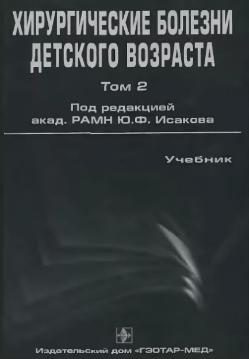 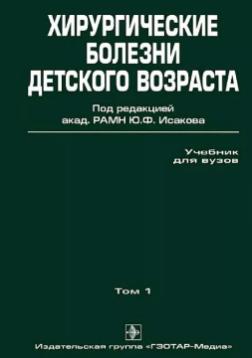 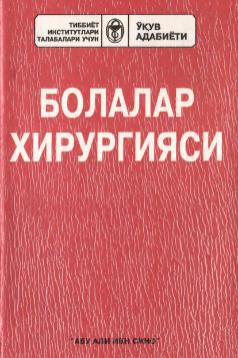 Хирургические болезни детского возраста. Учебник. В 2 томах. - Под ред. Ю.Ф. Исакова (2004).

Детская хирургия. Учебник (на узбекском языке). Под ред.Сулаймонов А.С. (2000).
БЛАГОДАРЮ ЗА ВНИМАНИЕ!